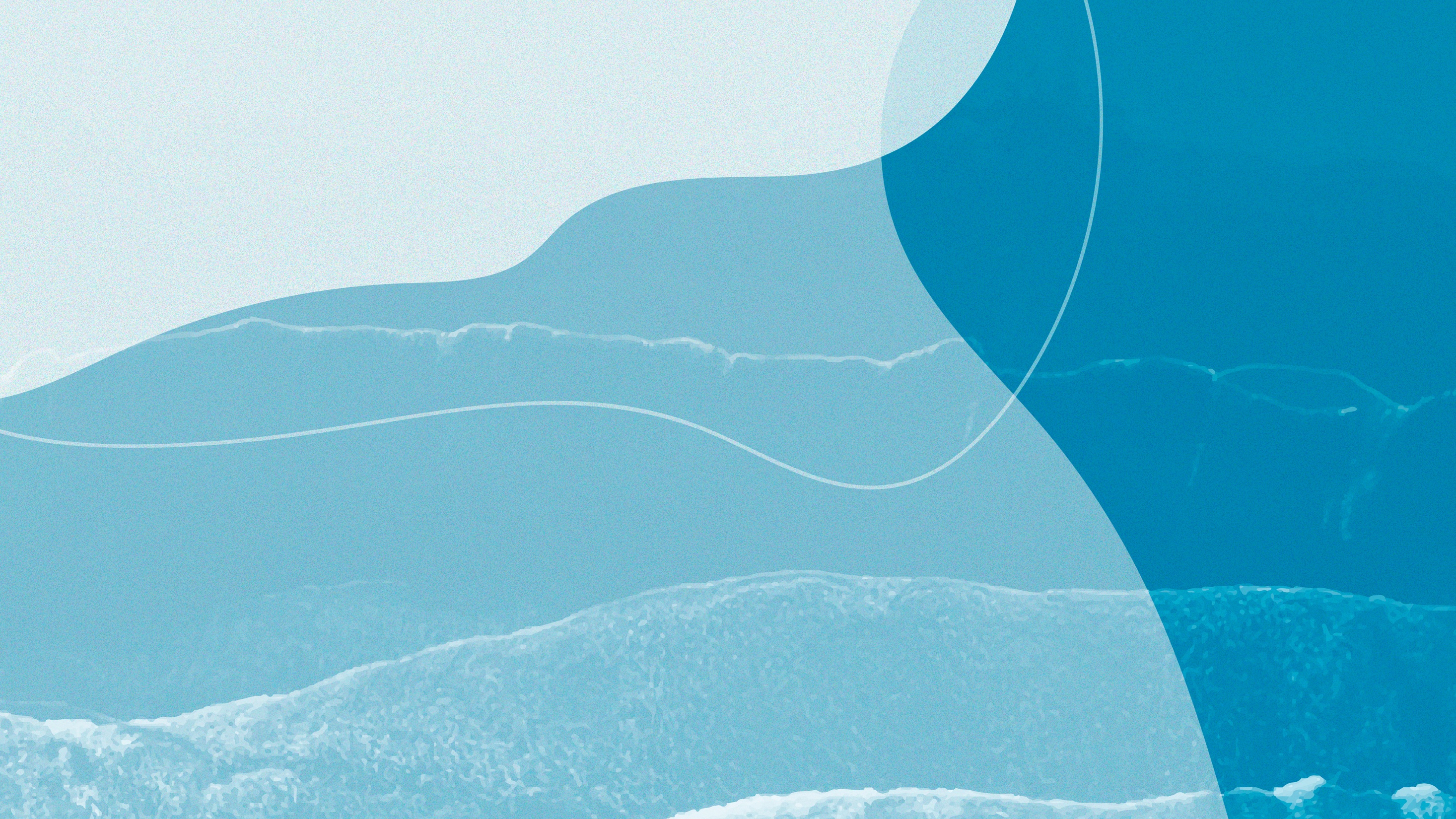 Окончания имён прилагательных во множественном числе(путешествие по Балтийскому морю)
Герасимова Наталия Александровна,
Учитель начальных классов
МОУ «Средняя школа №52»
Г. Ярославль
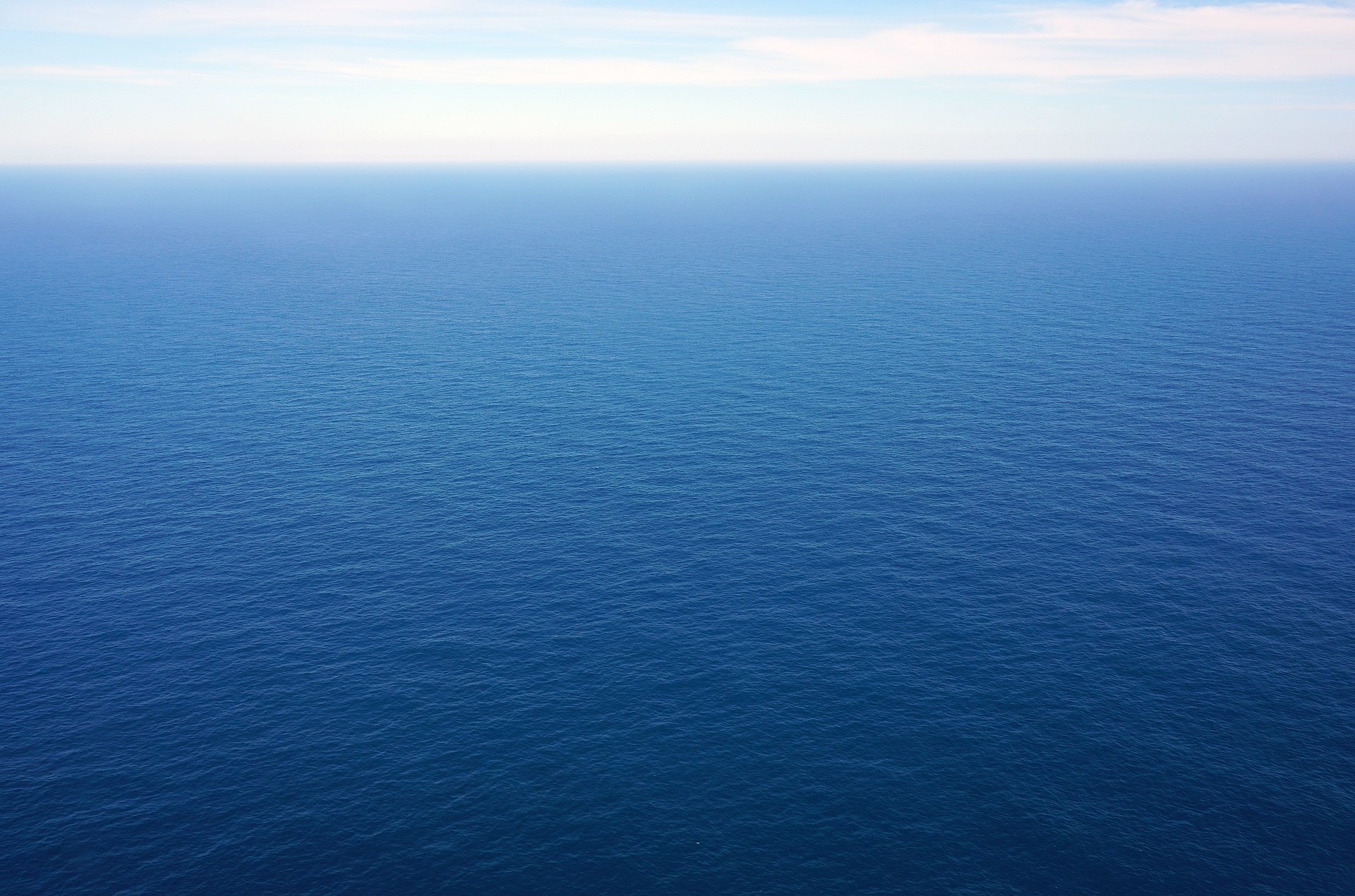 Какое вы сегодня море? 
Взволнованы, нервничаете? Или наоборот уверены в себе и спокойны? Чувствуете, что справитесь с любым затруднением? Хотите поскорее узнать, что нас ждёт сегодня?
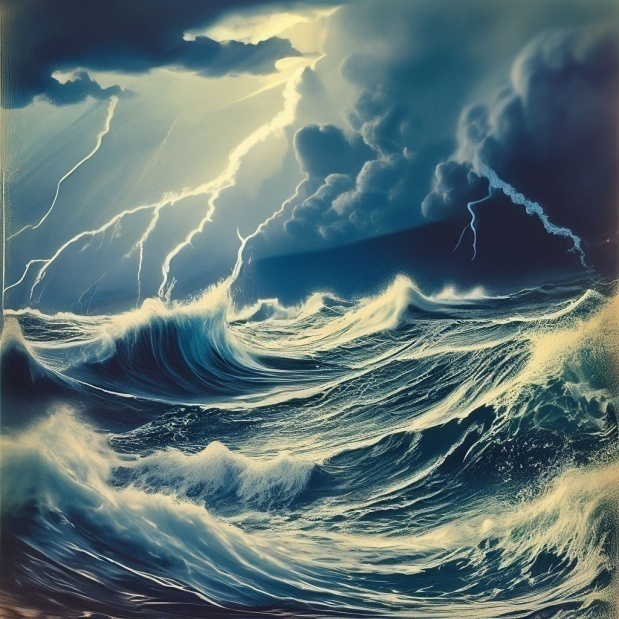 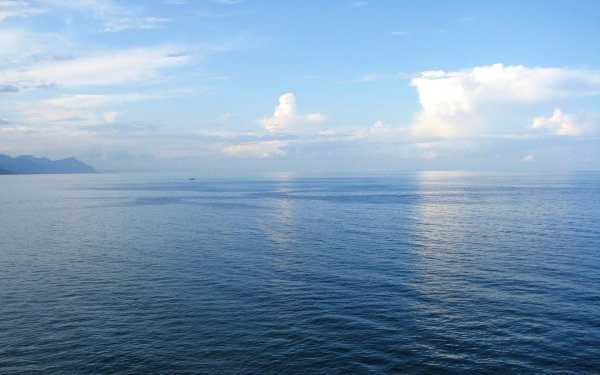 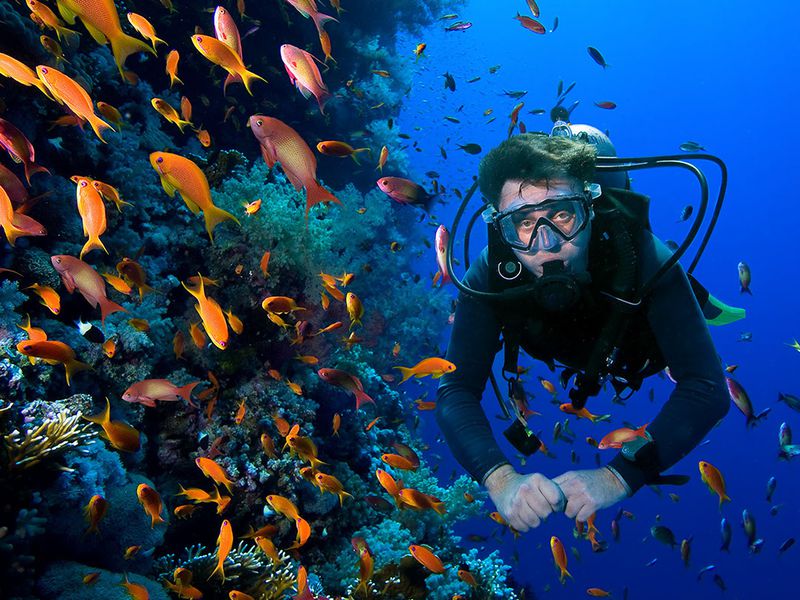 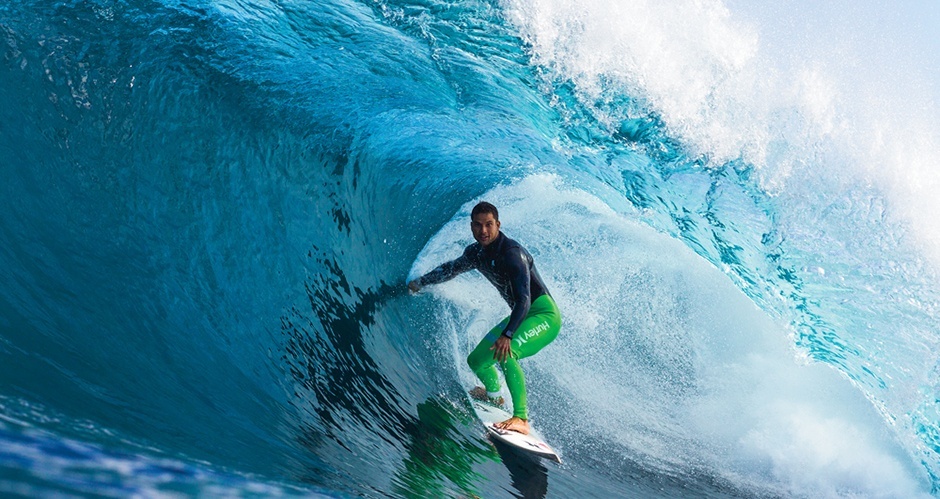 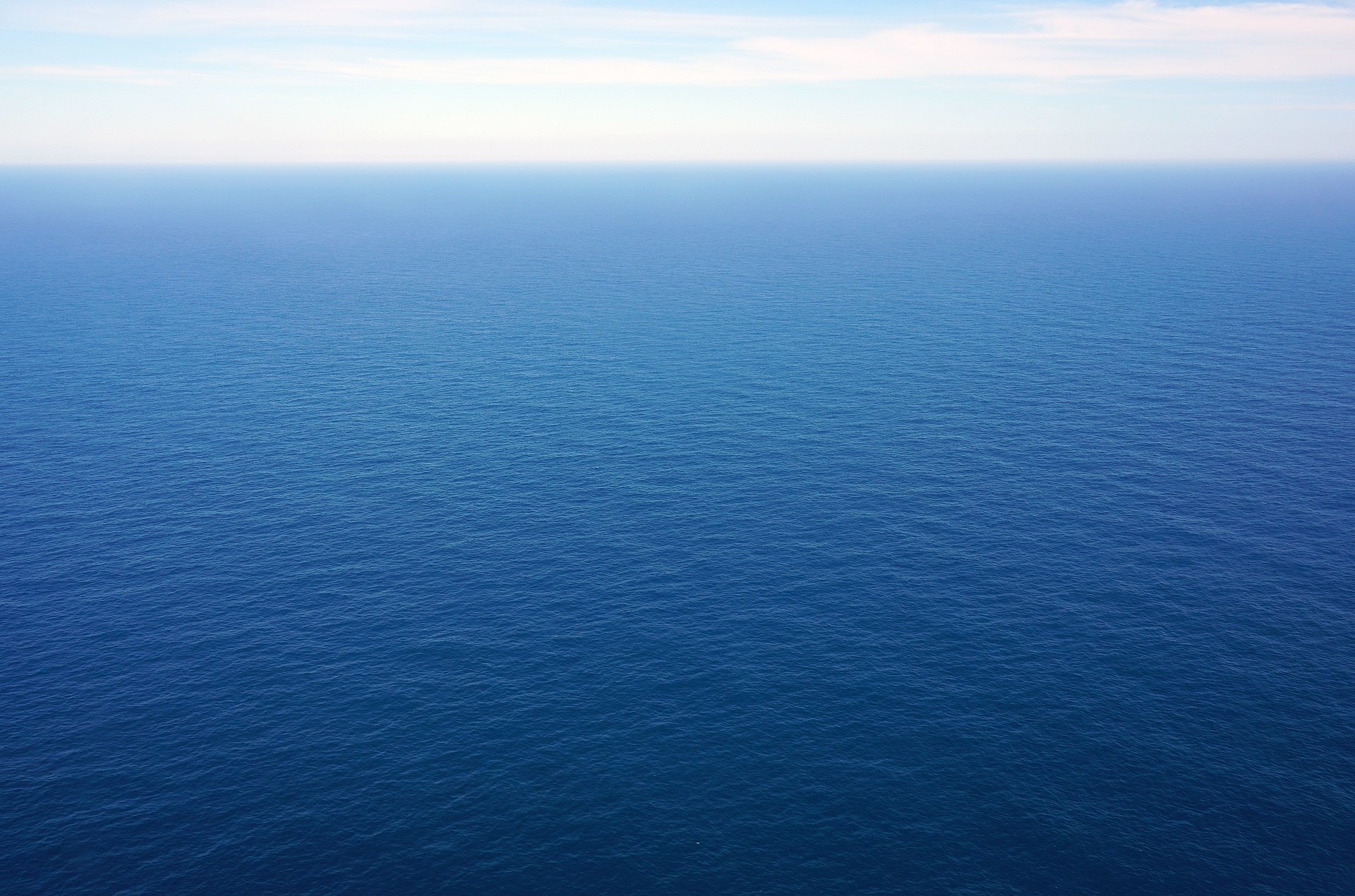 Какие буквы спрятались? 
Какие буквосочетания 
из них можно составить?
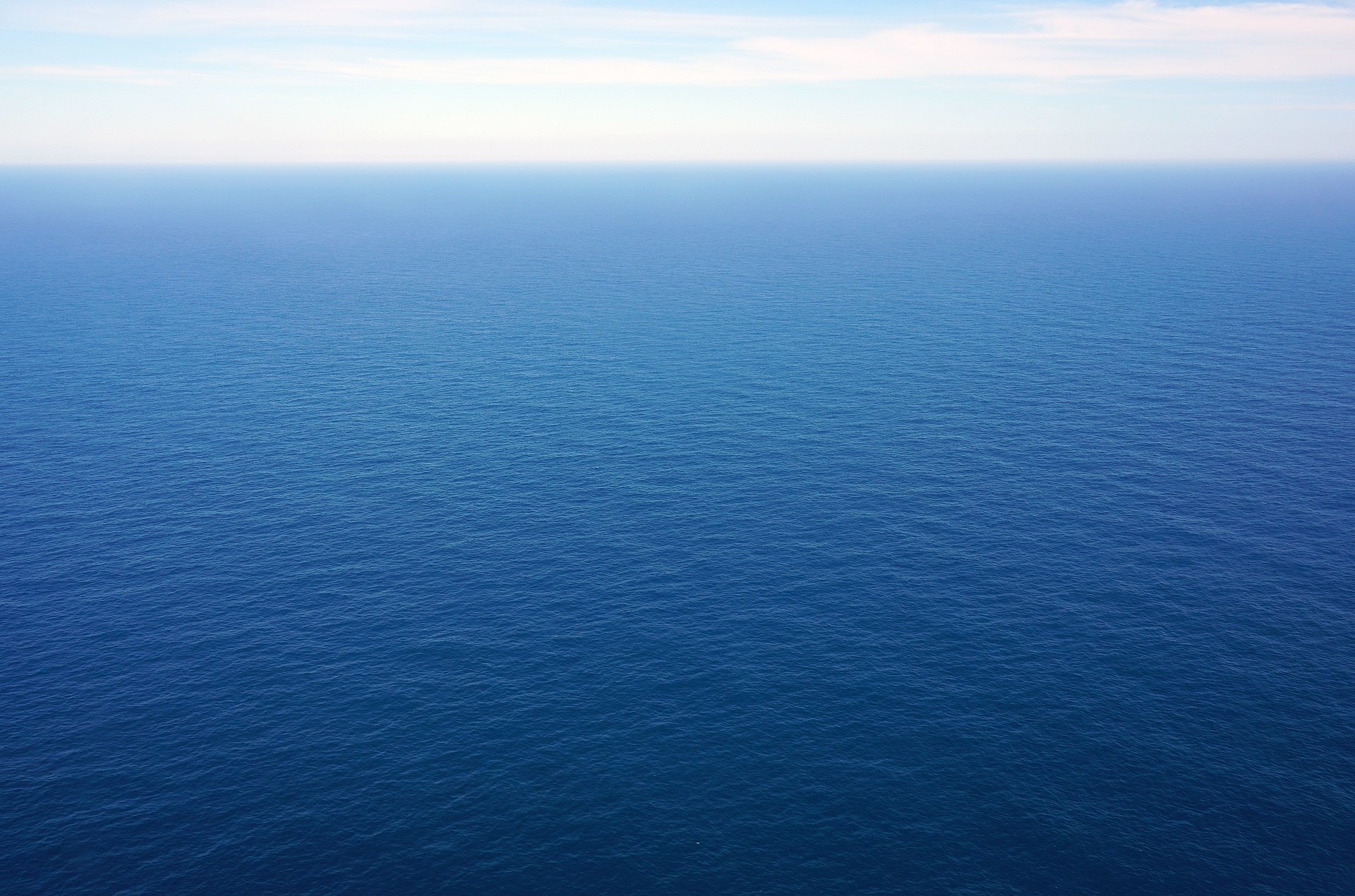 Как эти буквосочетания связаны 
с темой «Имя прилагательное?»
ой  ый  ий  ая  яя  ое  ее
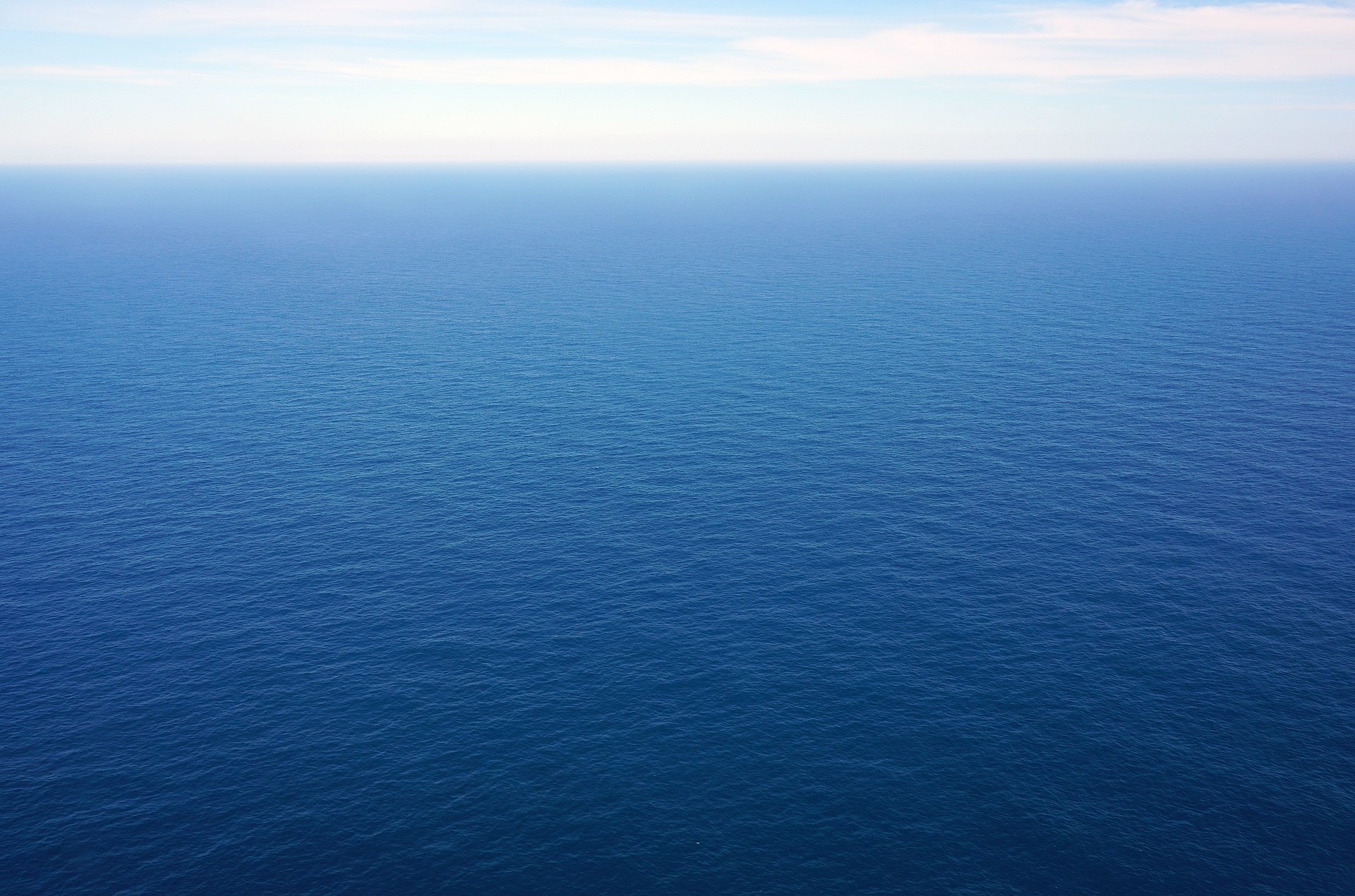 Подчеркните в тексте имена прилагательные.
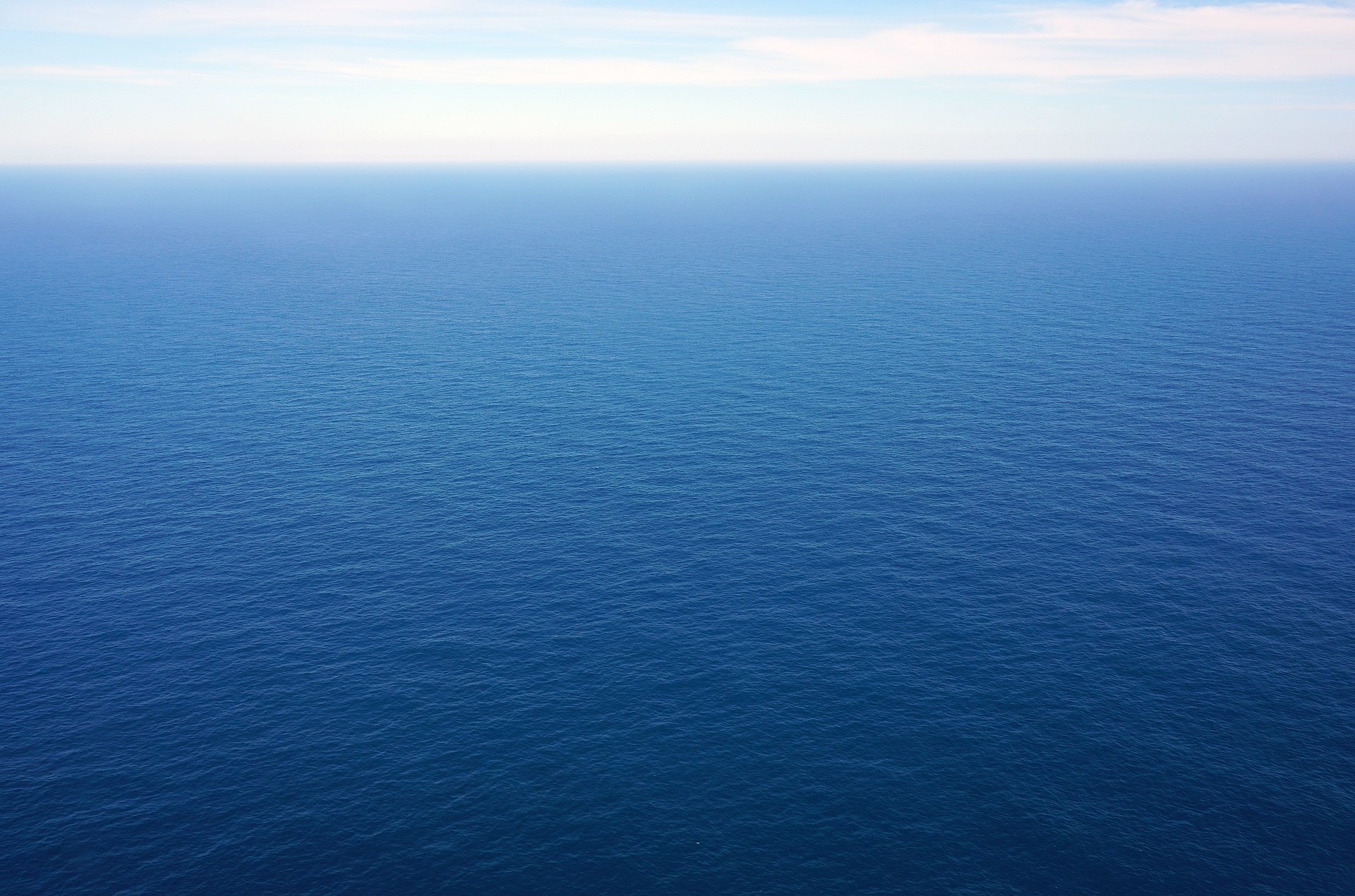 Проверьте себя.
Куршская, уникальный, узкая, солёное, пресноводный, песчаные, сухие, сосновые, широколиственный, ровные, рыбацкие, научные.
На какие две группы можно разделить эти имена прилагательные?
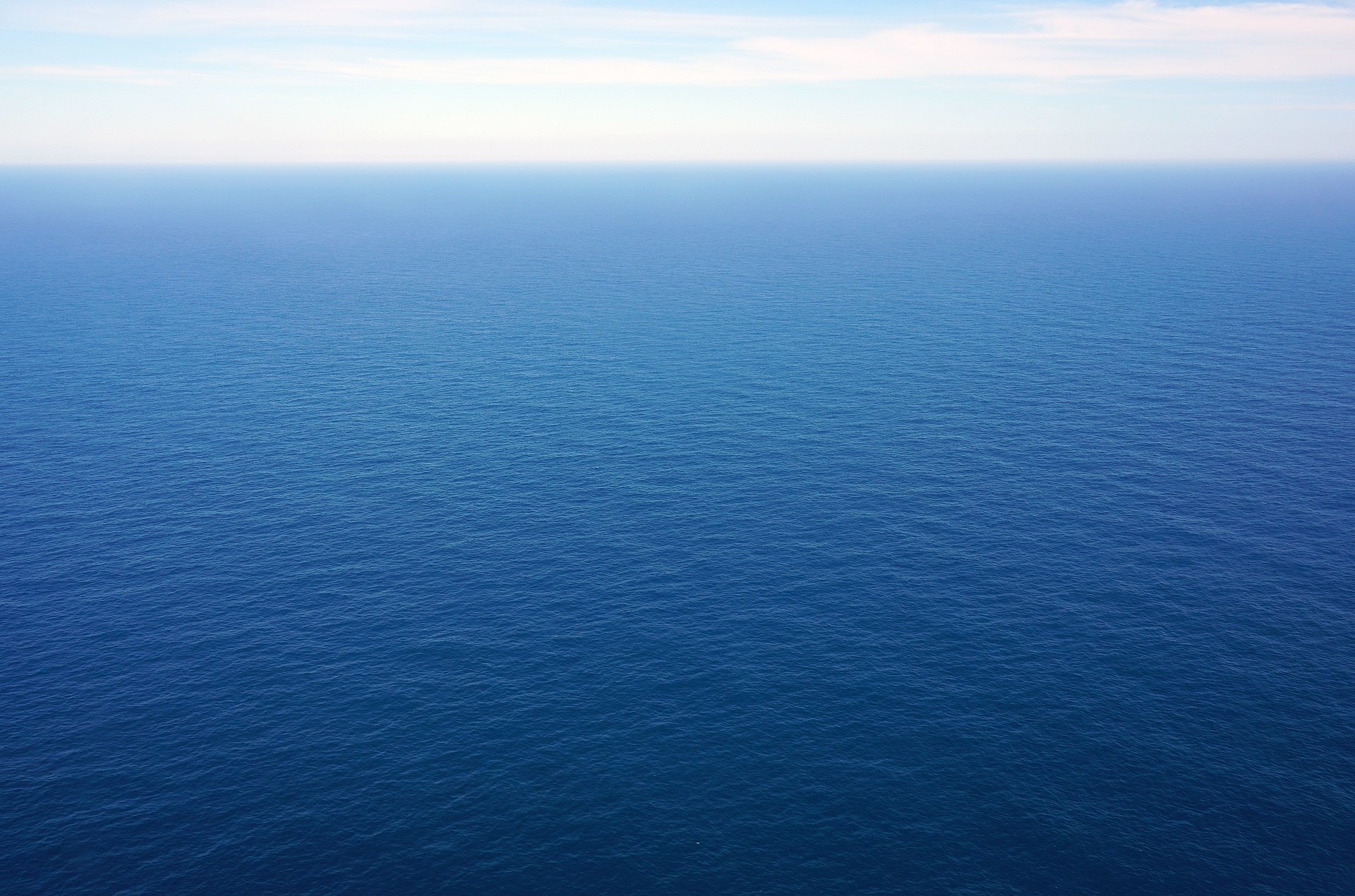 Проверьте себя.
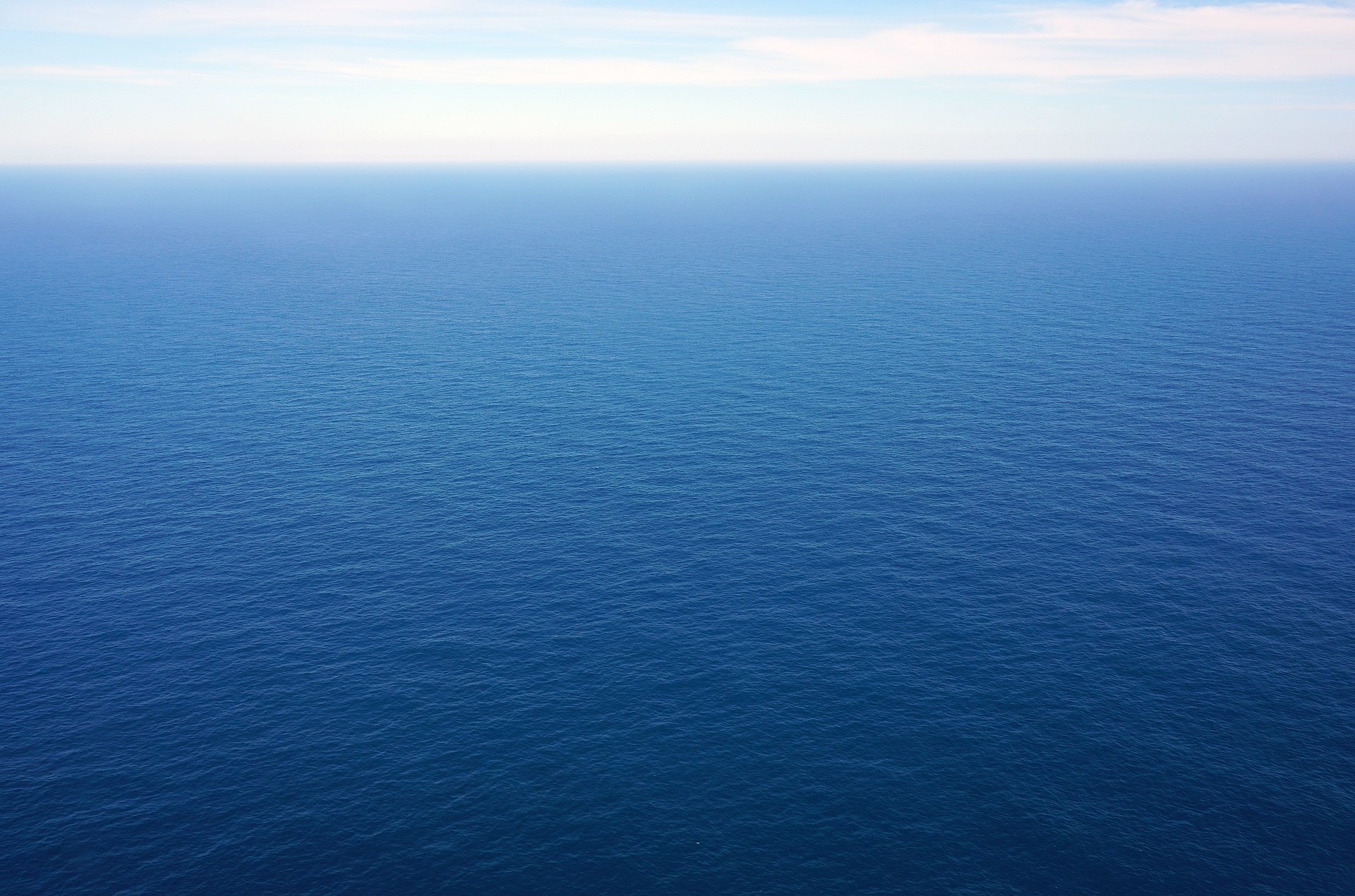 Цель урока
Закрепление умения определять _______________;
Формирование умения правильно ________________.
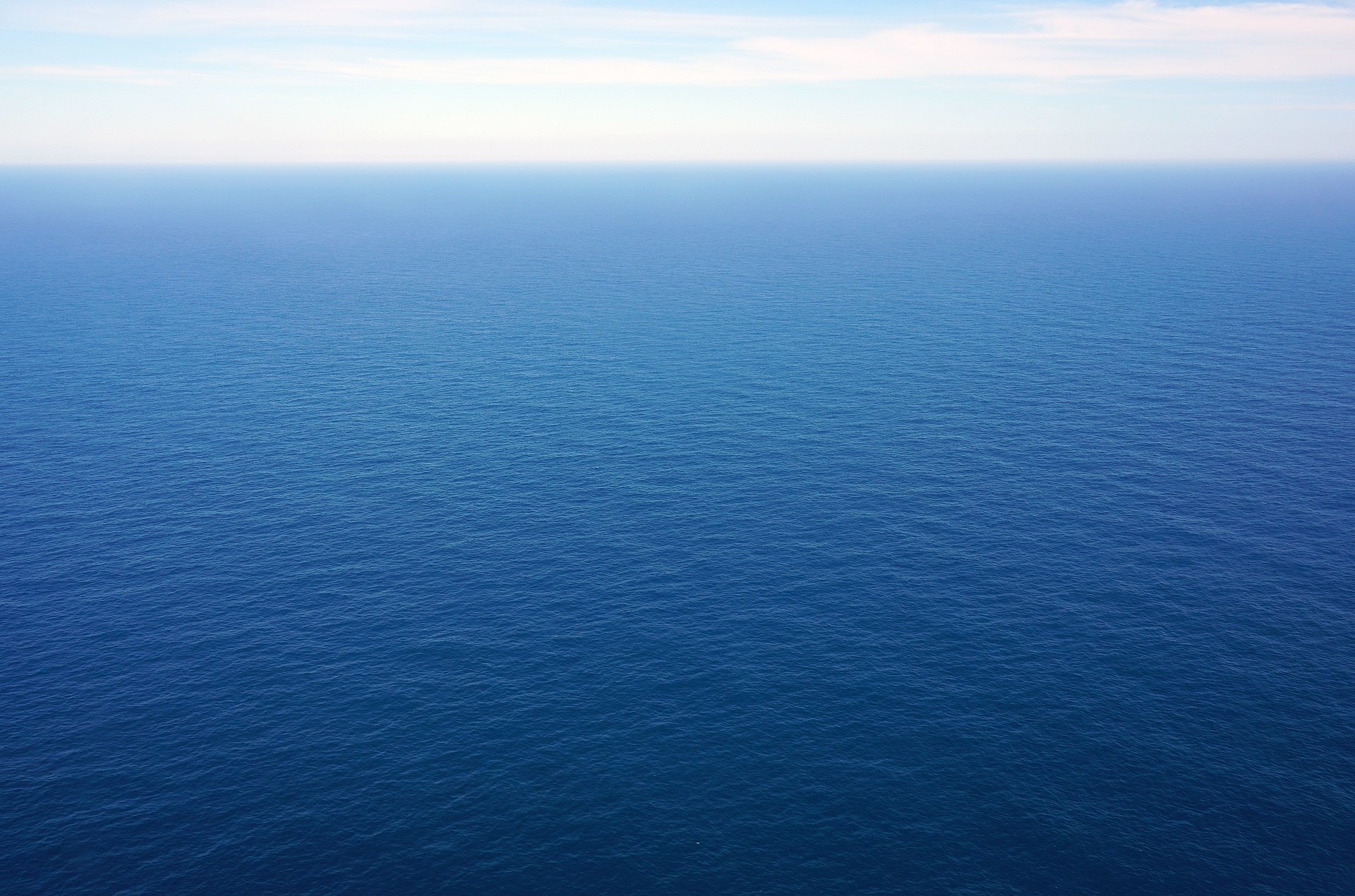 Цель урока
Закрепление умения определять число имён прилагательных;
Формирование умения правильно писать окончания имён прилагательных во множественном числе.
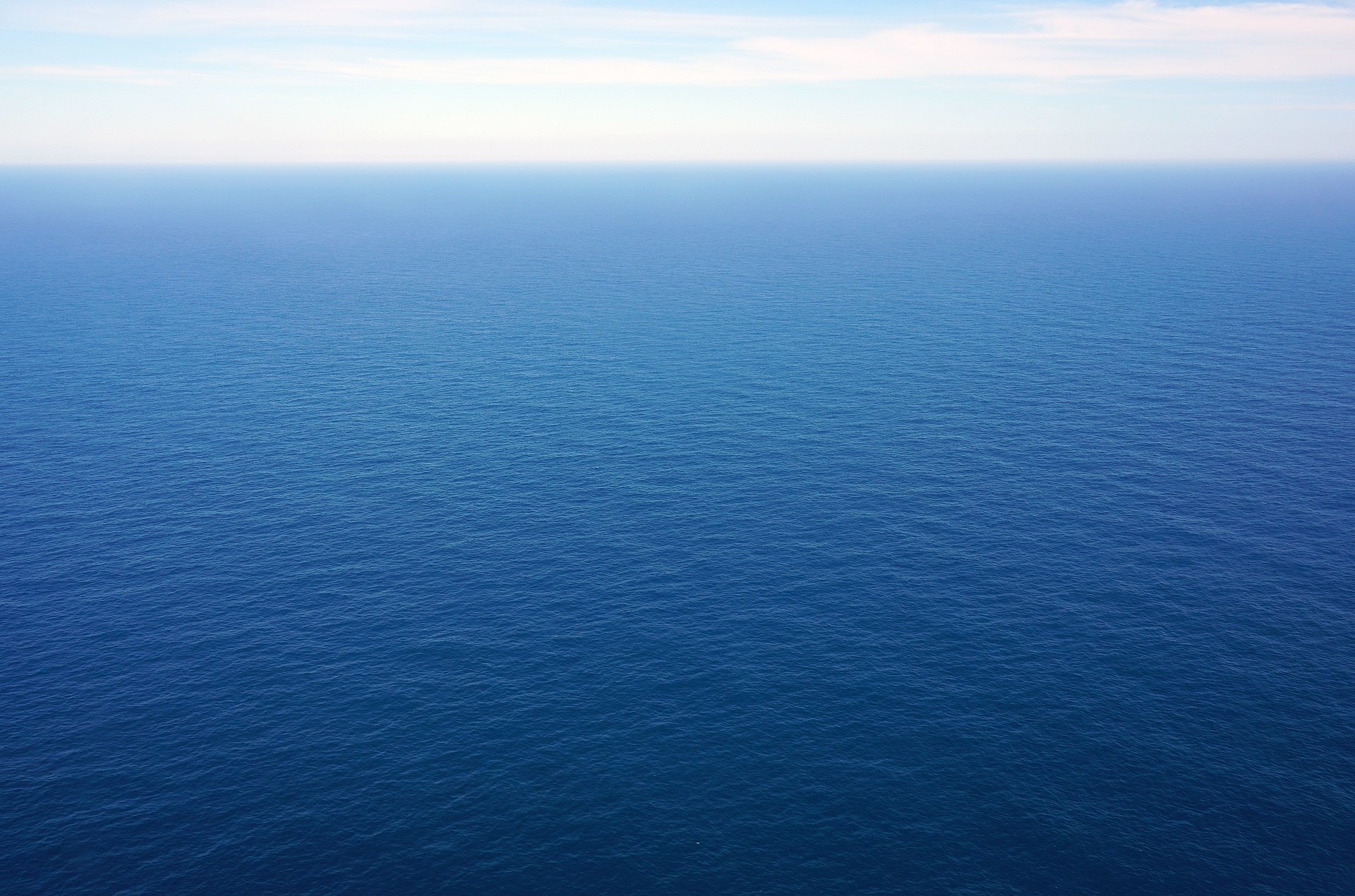 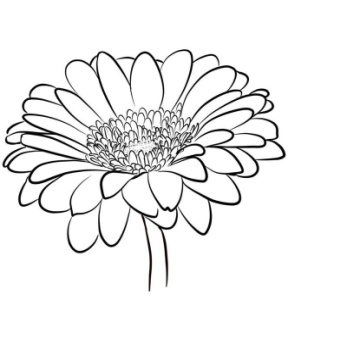 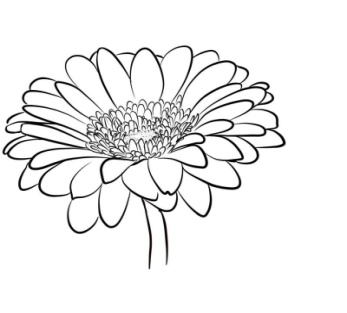 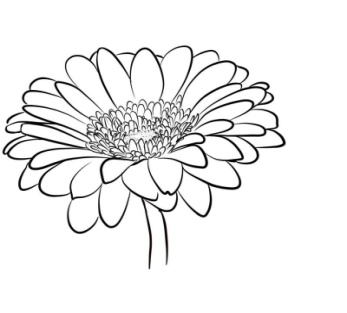 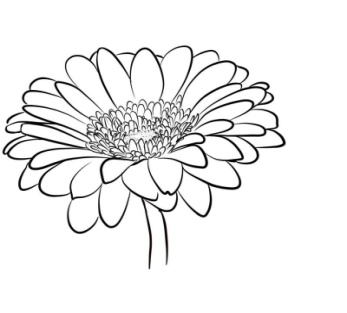 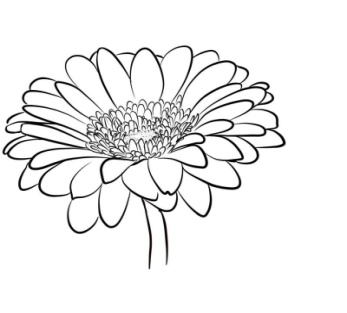 глубокое озеро
далёкие берега
старый дом
алые паруса
морской бриз
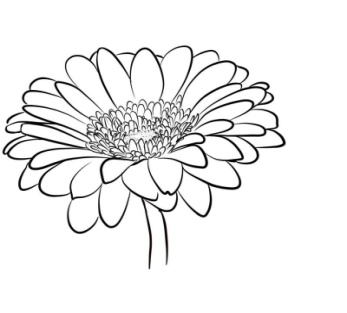 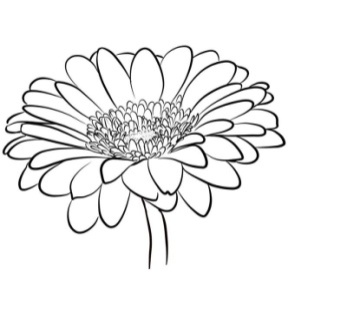 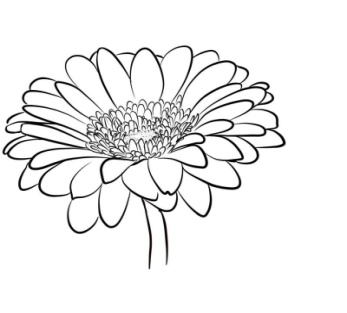 отличная команда
корабельная мачта
утренняя заря
Маргаритки – одни из самых распространённых растений Прибалтики.Раскрась цветы над именами прилагательными во множественном числе розовым карандашом, в единственном числе – жёлтым.
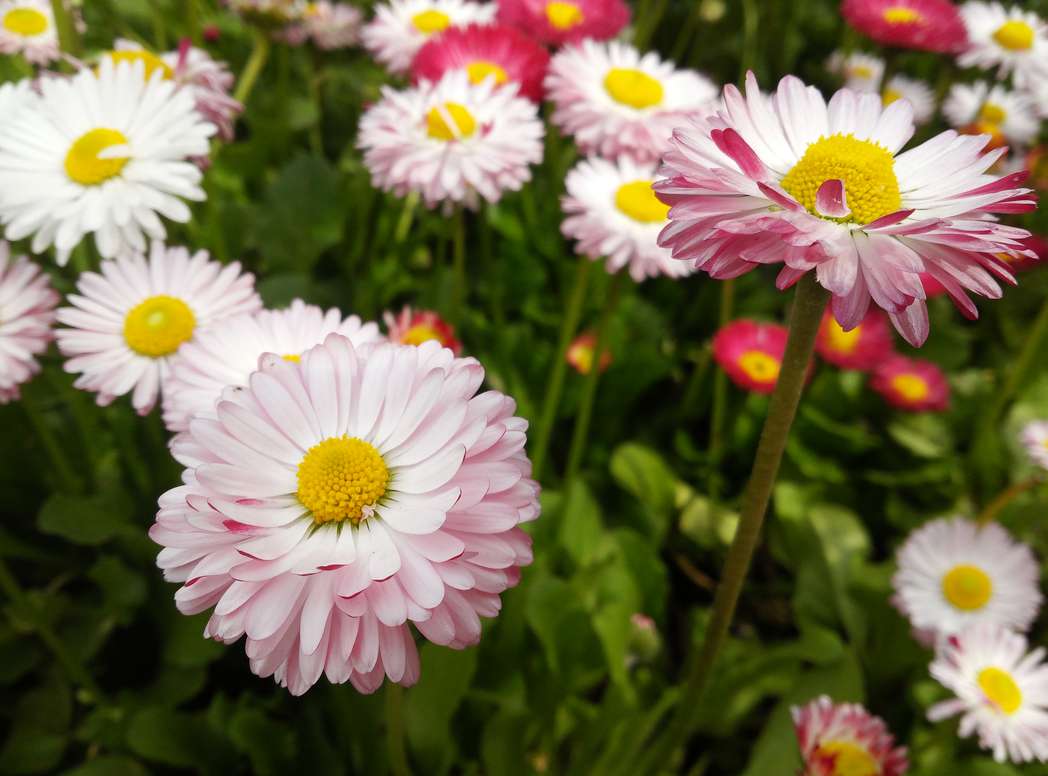 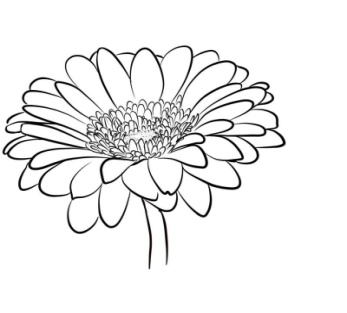 речные обитатели
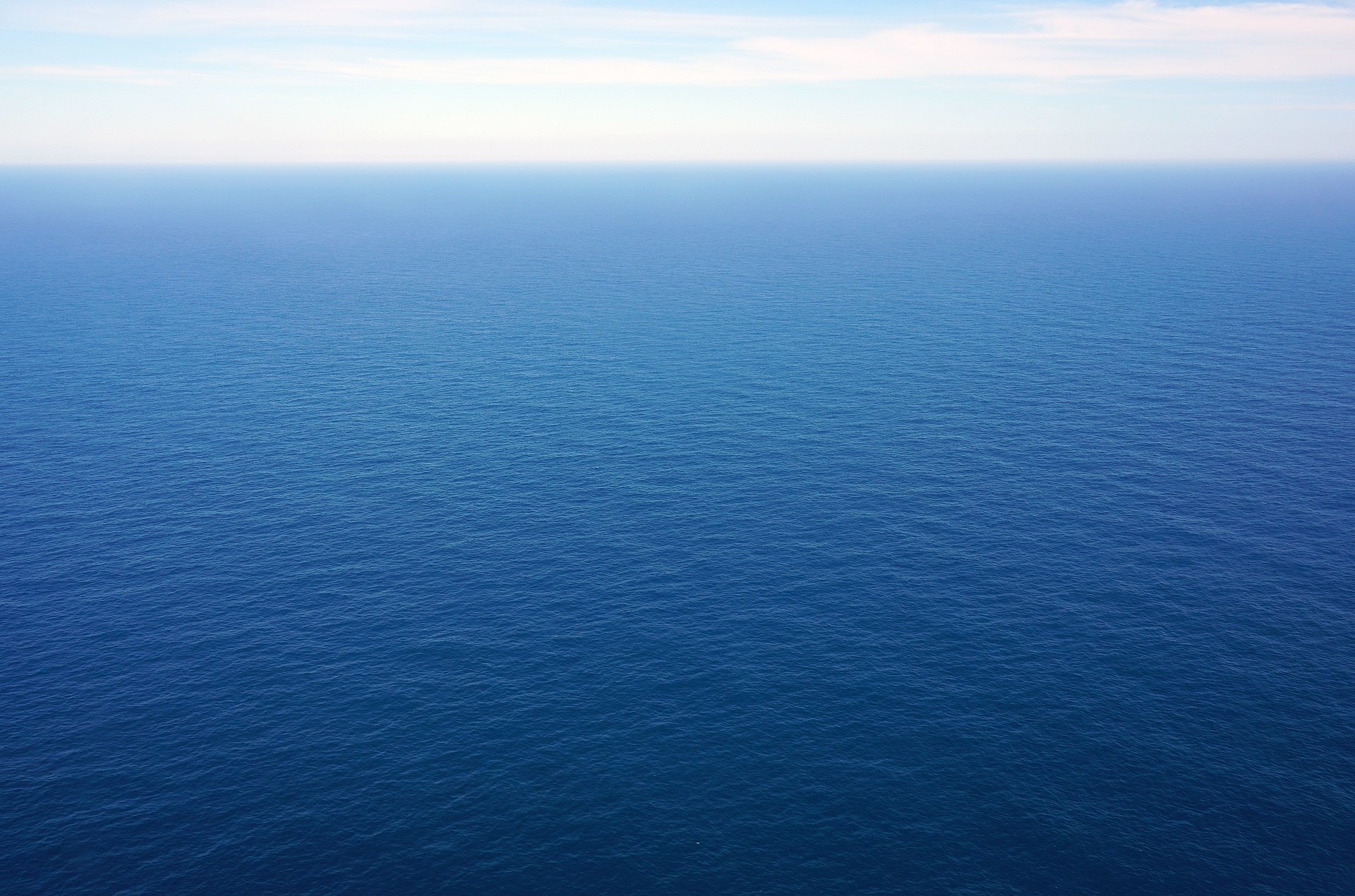 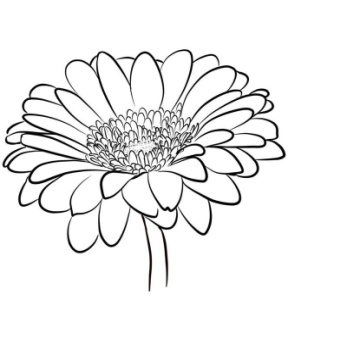 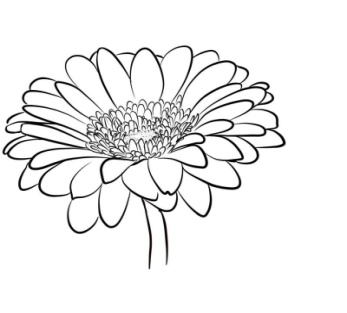 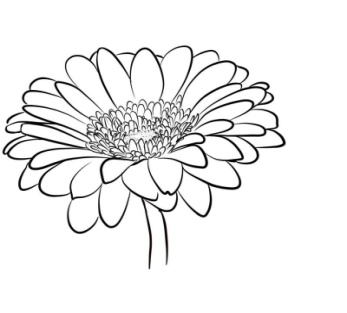 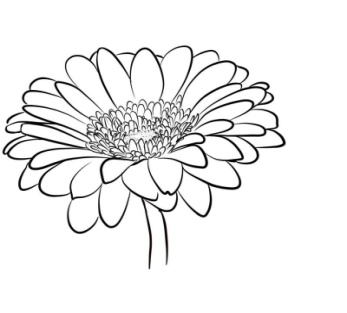 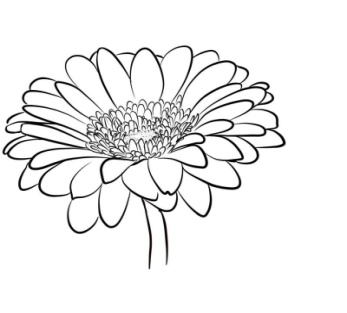 глубокое озеро
далёкие берега
старый дом
алые паруса
морской бриз
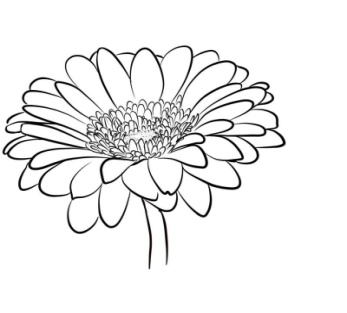 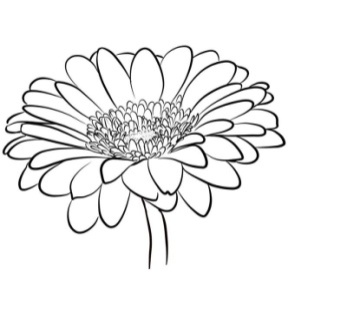 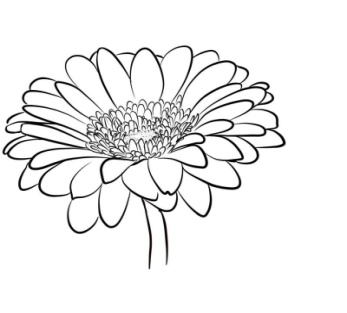 отличная команда
корабельная мачта
утренняя заря
Маргаритки – одни из самых распространённых растений Прибалтики.Раскрась цветы над именами прилагательными во множественном числе розовым карандашом, в единственном числе – жёлтым.
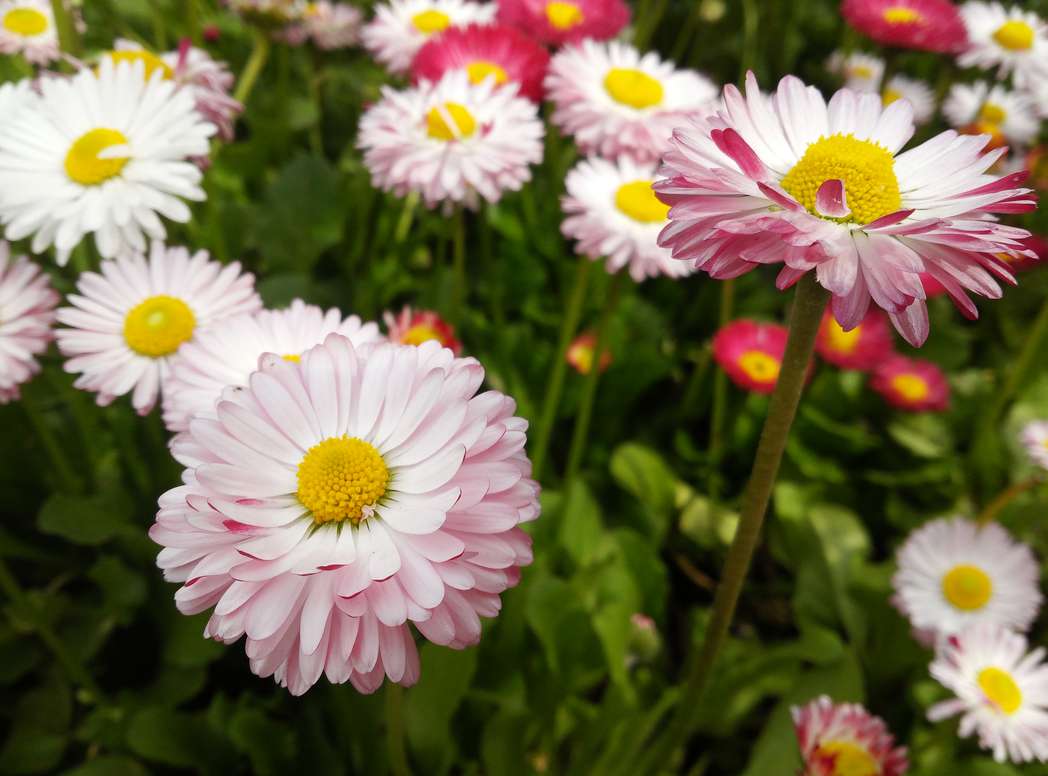 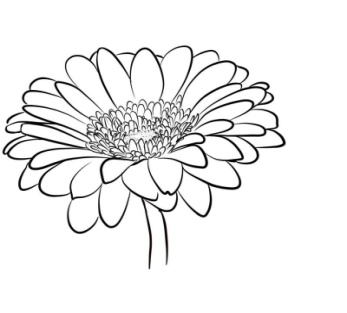 глубокое озеро
речные обитатели
речные обитатели
алые паруса
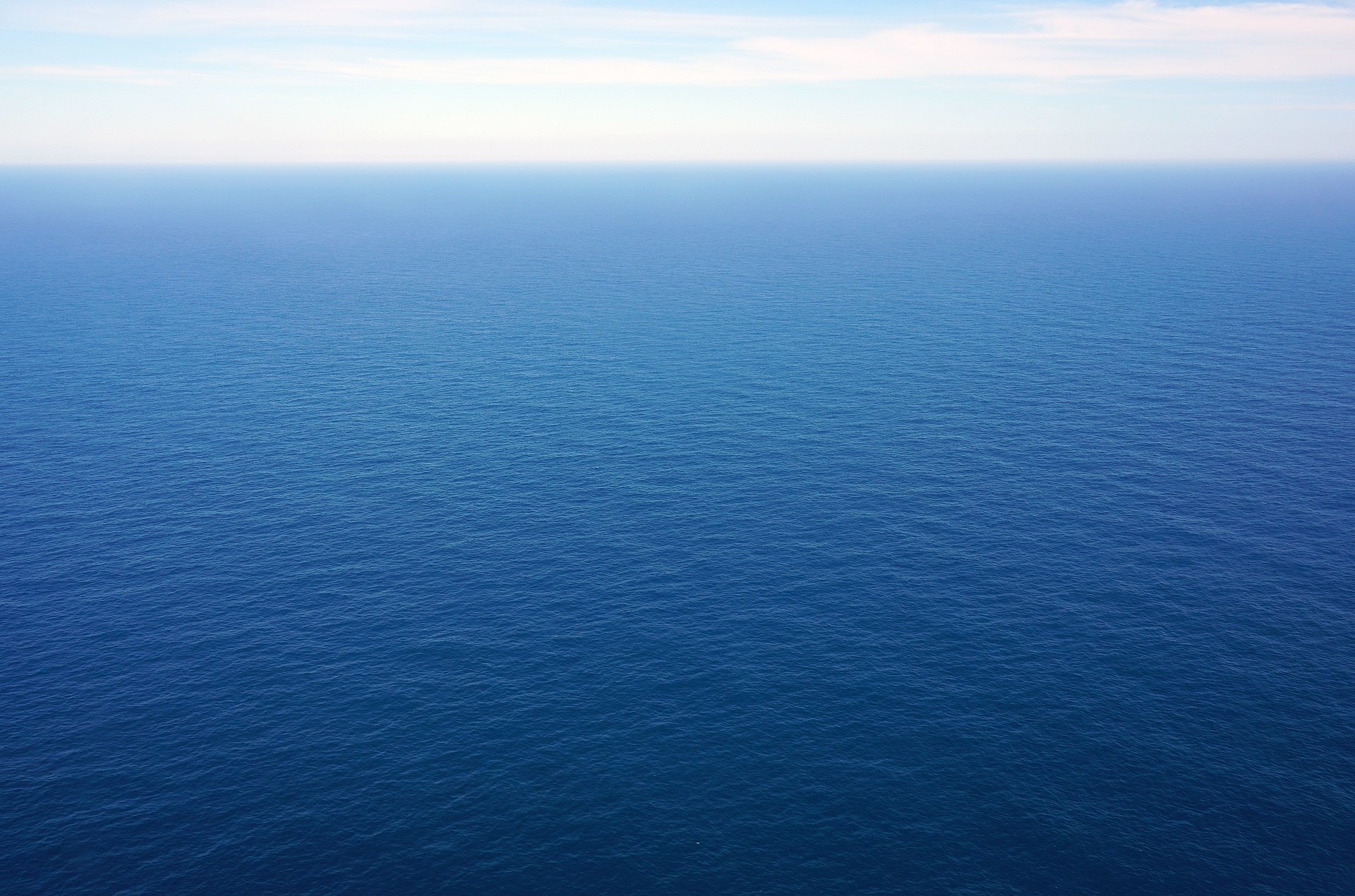 Опираясь на результаты предыдущего задания, заполните таблицу
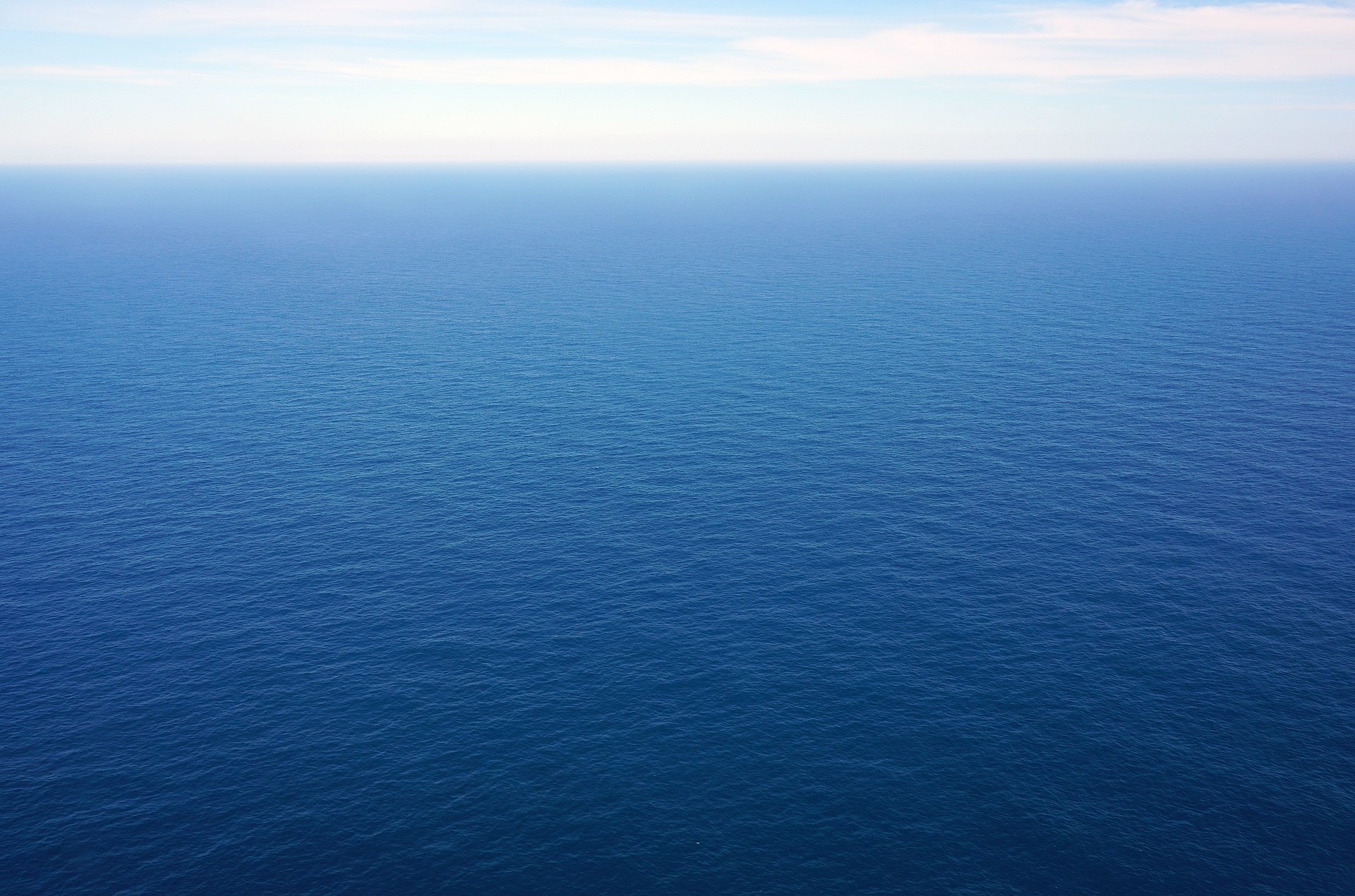 Проверьте себя
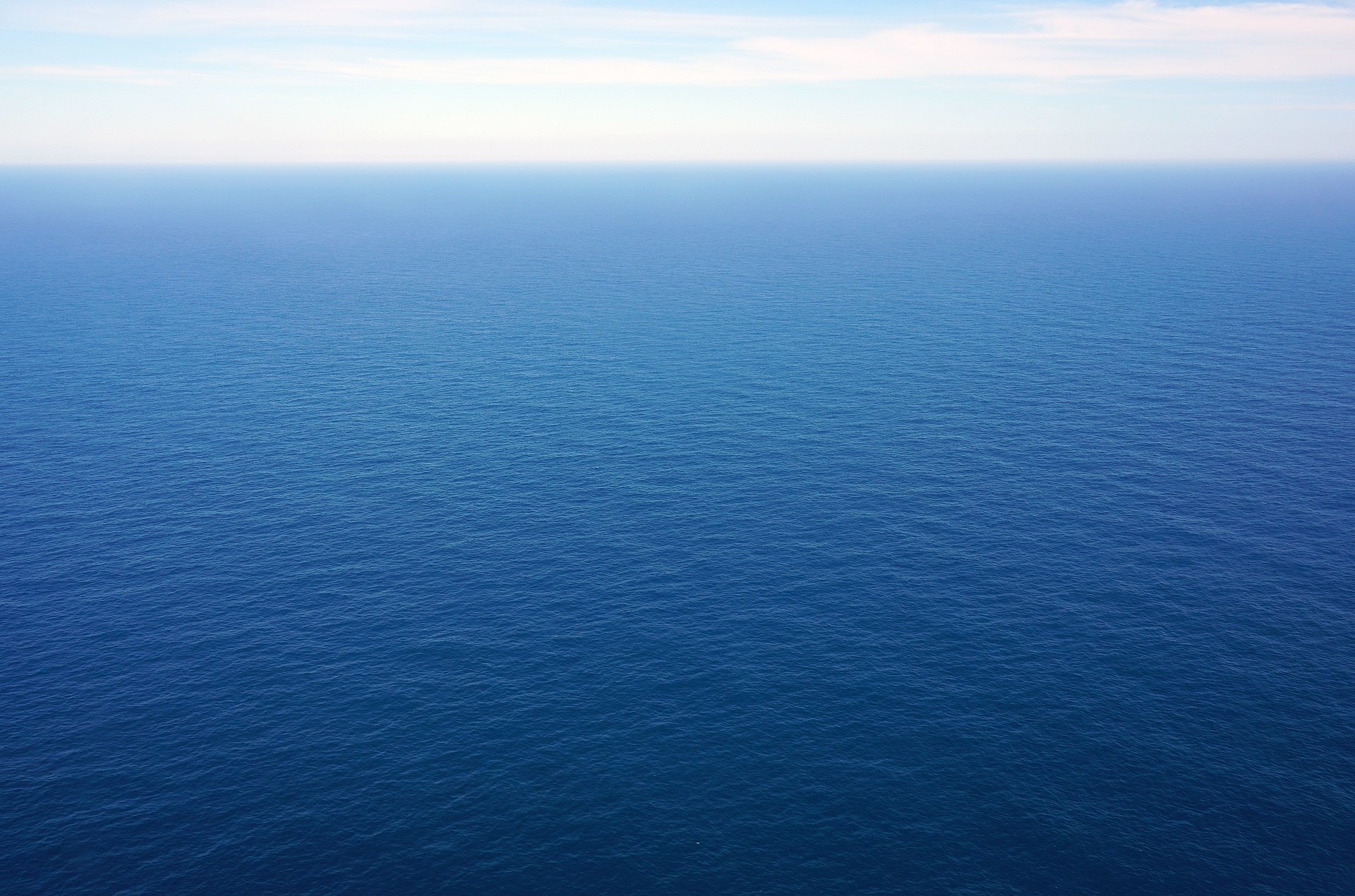 Выполните работу в группах. Определите, какие окончания имеют имена прилагательные во множественном числе.
Деревянная лодка–
Морская волна –
Отважный капитан –
Песчаный пляж –
Речное течение –
Балтийское месторождение –
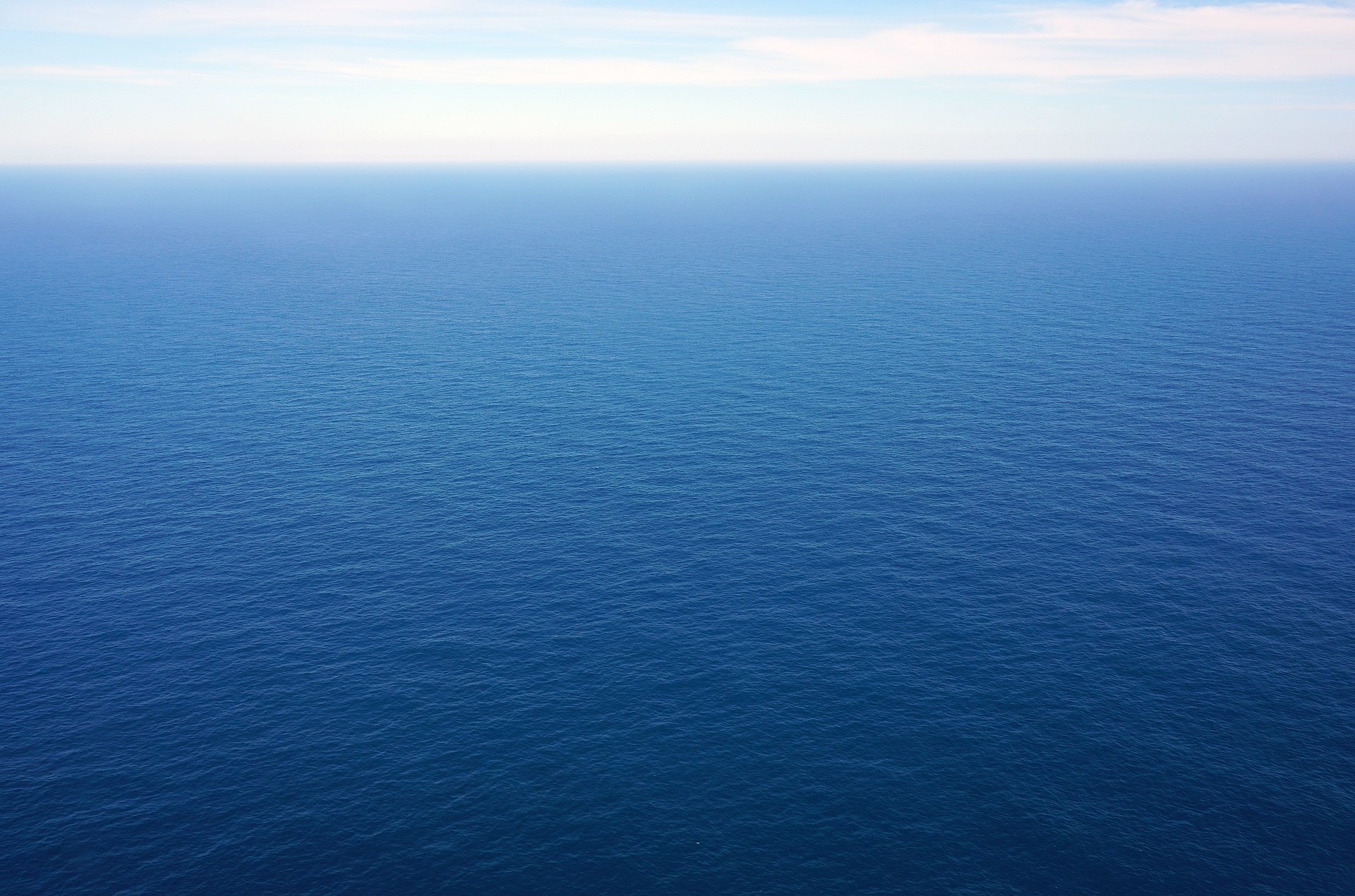 Проверьте себя. Сделайте вывод: какие окончания имеют имена прилагательные во множественном числе?
Деревянная лодка– деревянные лодки
Морская волна – морские волны
Отважный капитан – отважные капитаны
 Песчаный пляж – песчаные пляжи
Речное течение – речные течения
Балтийское месторождение – балтийские месторождения
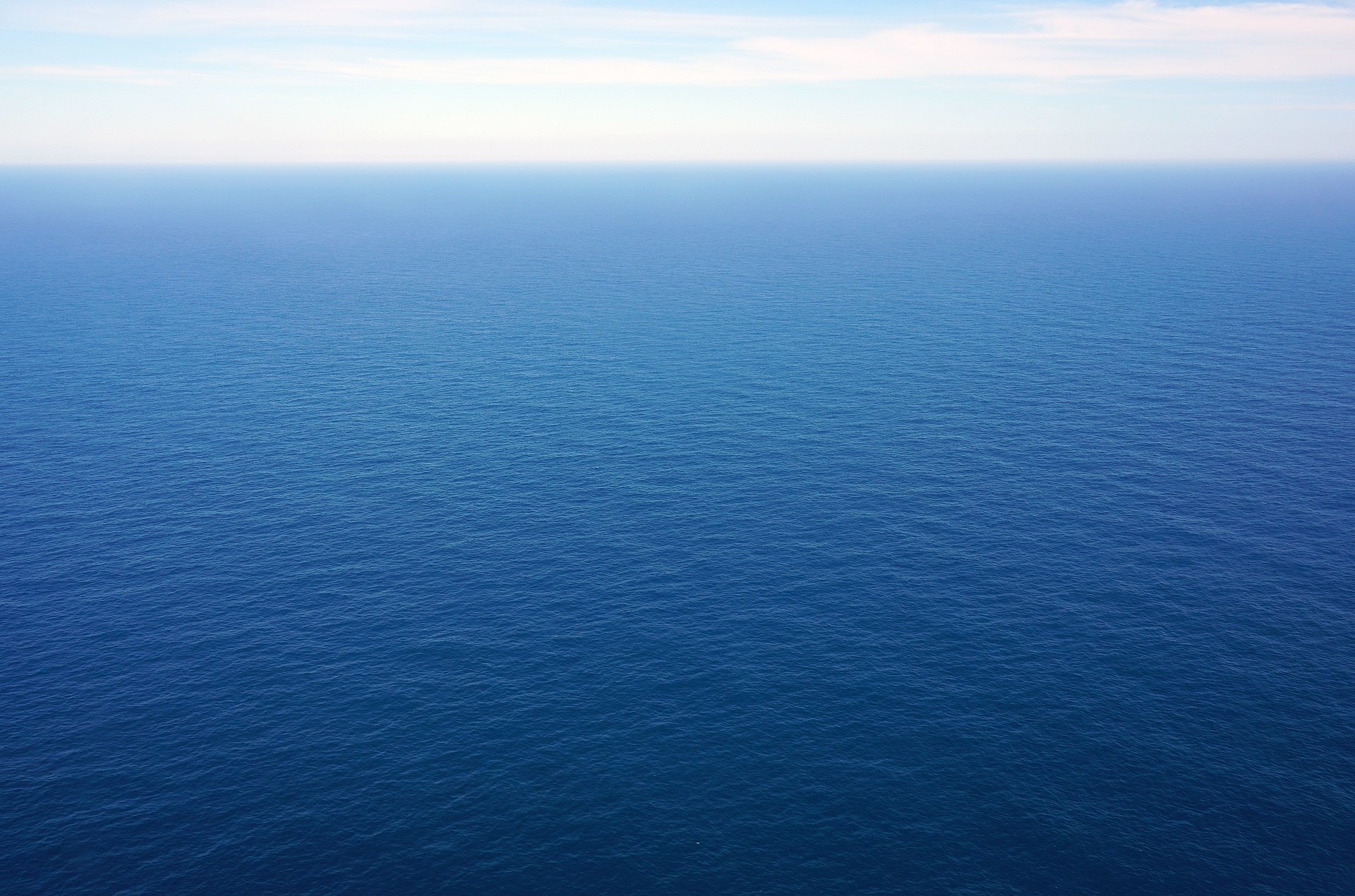 Определи число имён существительных и имён прилагательных. Измени их. Запиши полученный результат.
Дальняя дорога (____. ч.) - ___________________(____. ч.)
Лёгкое облако (____. ч.)  - ____________________(____. ч.)
Горные сосны (____. ч.) - _____________________(____. ч.)
Песчаные дюны (____. ч.) - ___________________(____. ч.)
Хвойный лес (____. ч.) - ______________________(____. ч.)
Красивый закат (____. ч.) - ___________________(____. ч.)
Морские звёзды (____. ч.) - ___________________(____. ч.)
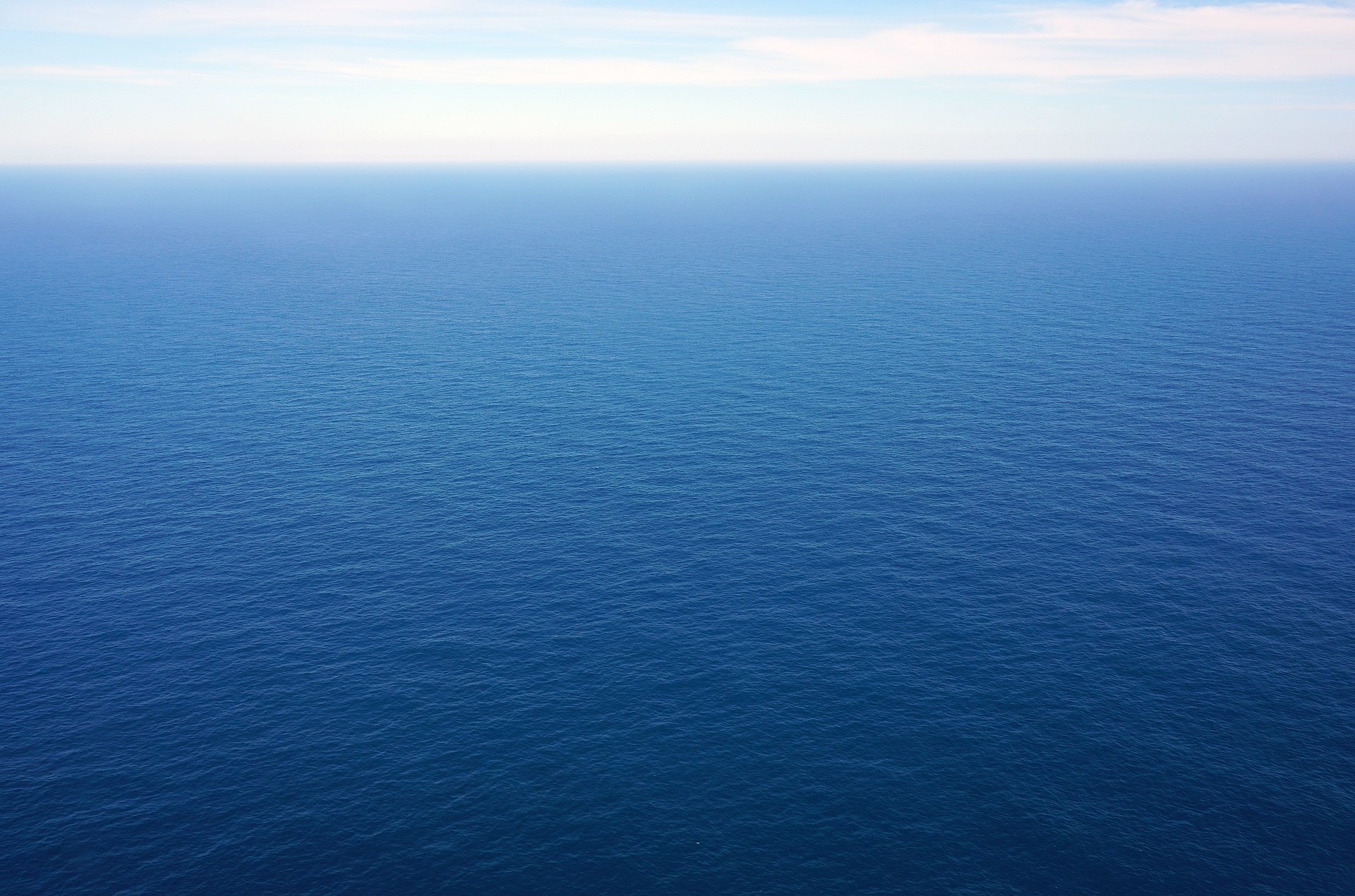 Выполните задание для самопроверки. Впишите пропущенные окончания.
Балтийск__ янтарь – это ископаем__ смола, из которой изготавливают ювелирн__ украшения. Различают берегов__ и выловленн__  янтарь. 
		Иногда в янтаре встречаются  засохш__ цветы, древесн__ кора и останки насекомых. 
		Этот уникальн__  минерал можно изучить в Музее янтаря. Здесь хранятся художественн__ изделия из янтаря и самый крупн__ «солнечн__ камень», весом более четырёх килограммов.
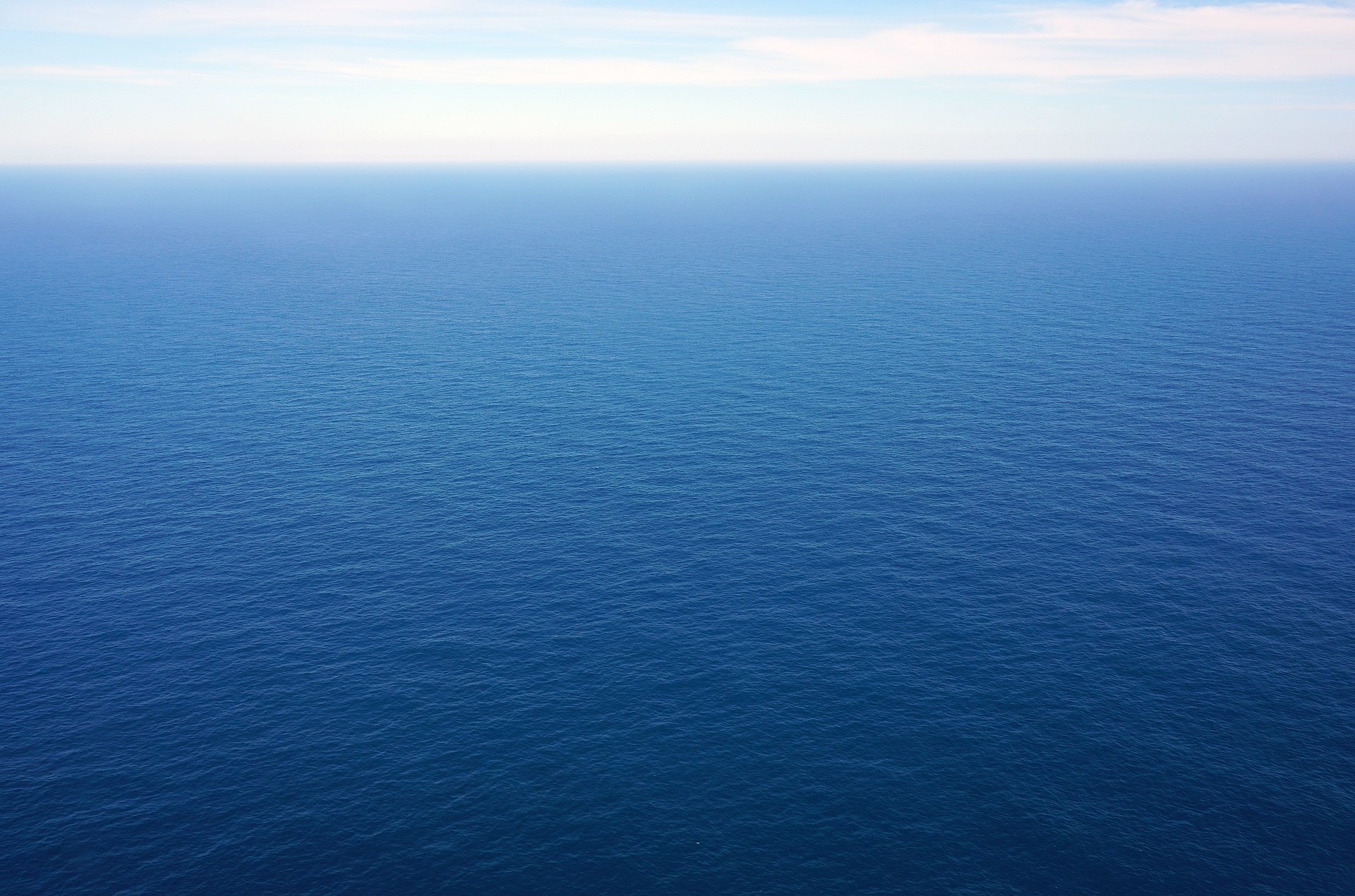 Проверьте себя.
Балтийский янтарь – это ископаемая смола, из которой изготавливают ювелирные украшения. Различают береговой и выловленный  янтарь. 
		Иногда в янтаре встречаются  засохшие цветы, древесная кора и останки насекомых. 
		Этот уникальный  минерал можно изучить в Музее янтаря. Здесь хранятся художественные изделия из янтаря и самый крупный «солнечный камень», весом более четырёх килограммов.
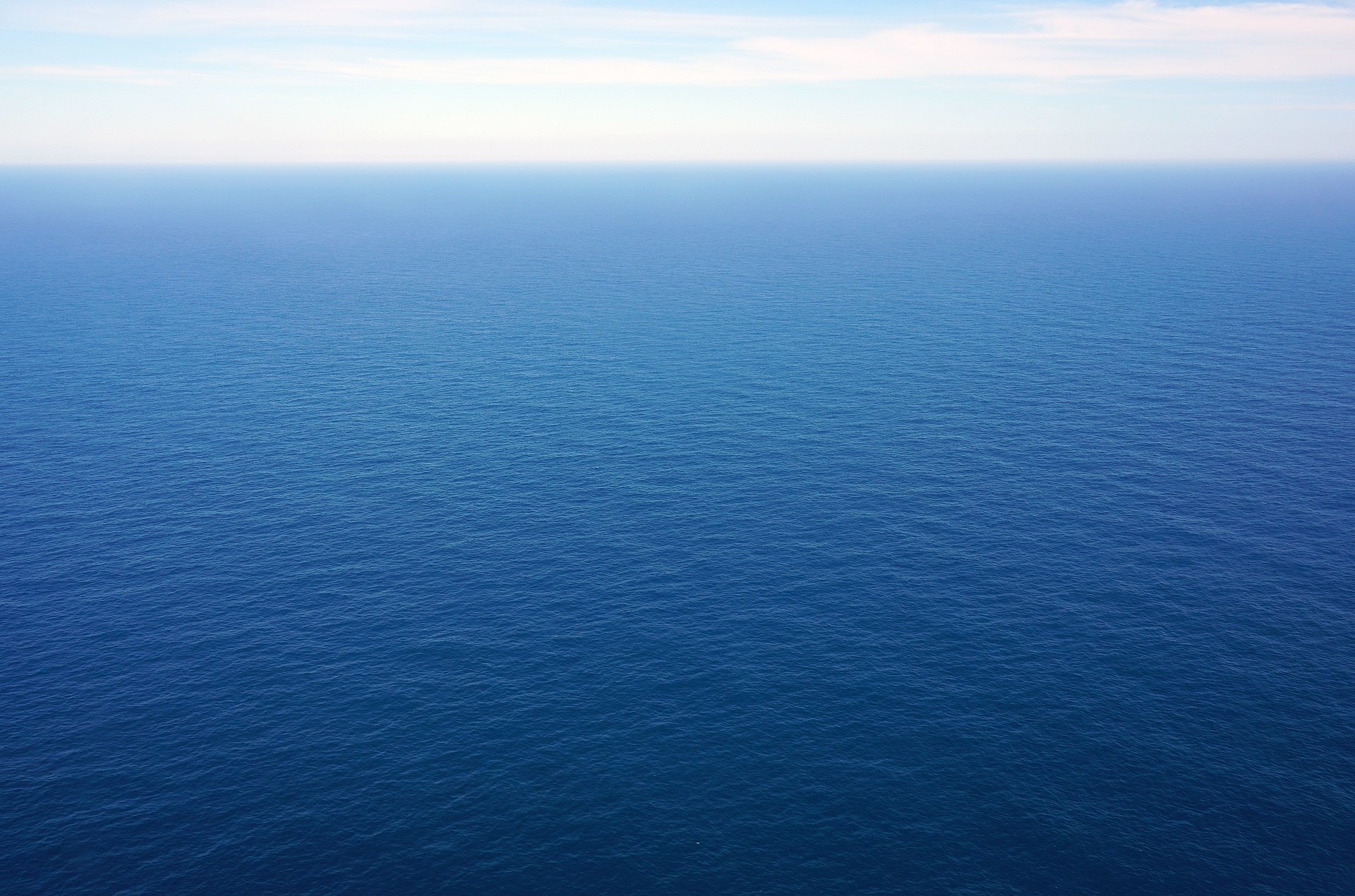 Удалось ли вам достичь цели урока? Ваши знания разрозненны как необработанный янтарь?Требуют закрепления как янтарь в процессе обработки? Или прочны, и вы готовы делиться их красотой как янтарь в красивой оправе?
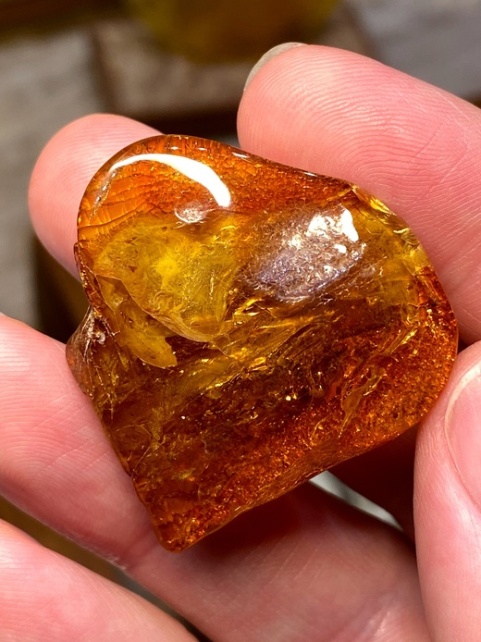 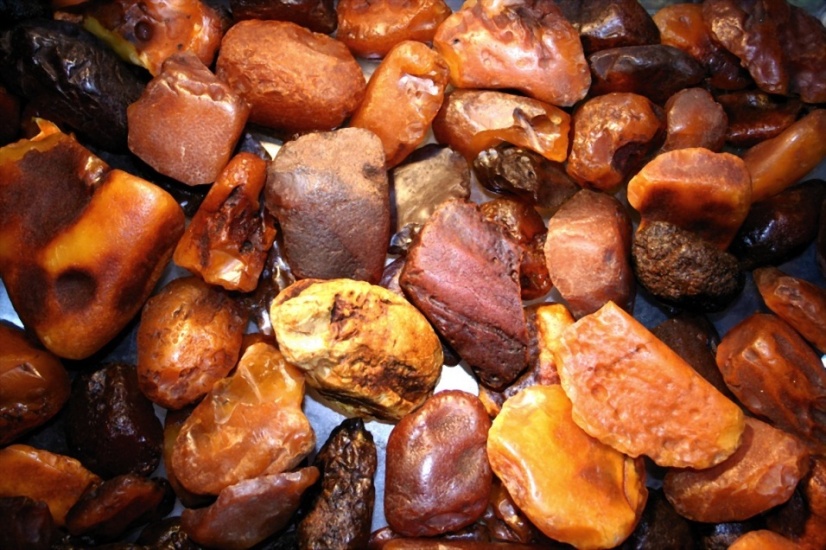 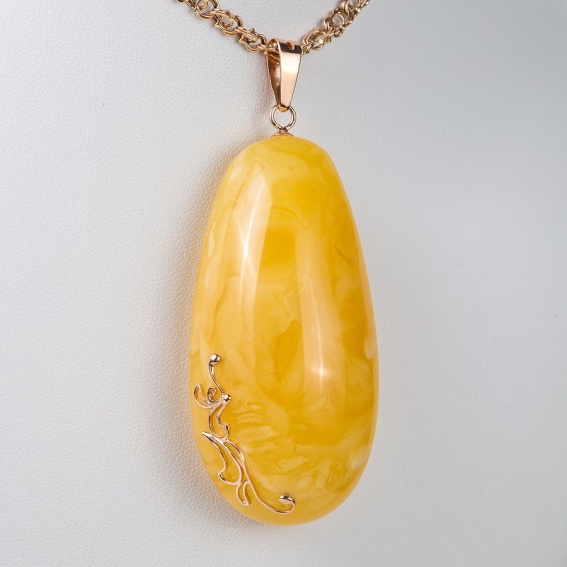